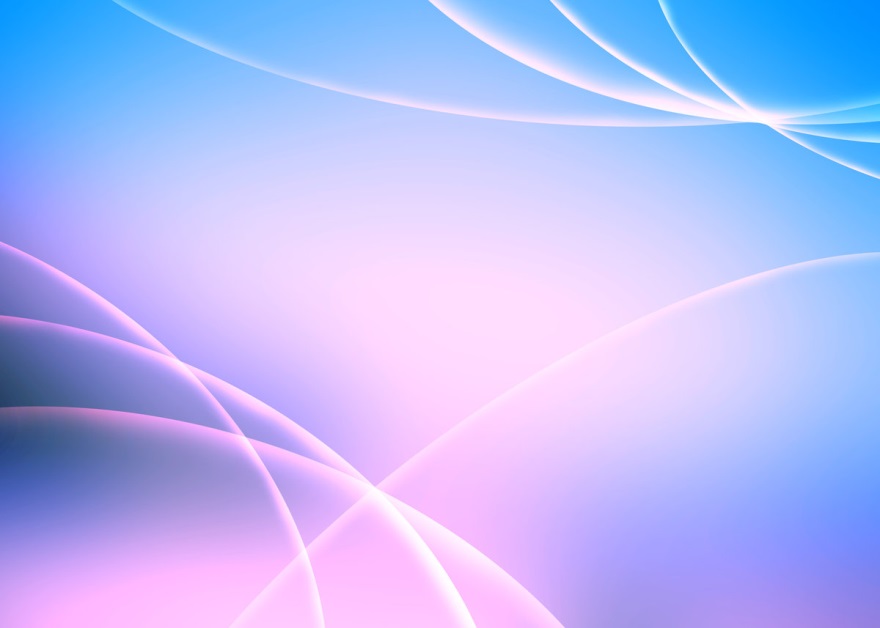 МБДОУ  «Детский сад №17 «Жемчужина» г.Гудермес
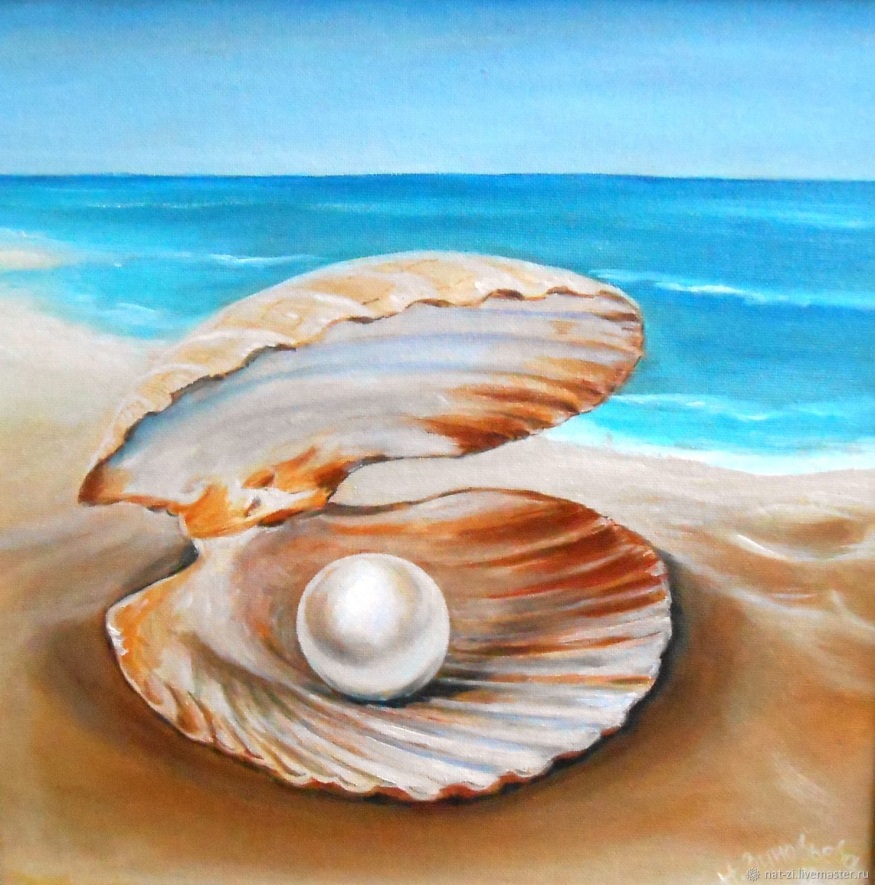 Развивающая предметно-пространственная среда в группе в соответствии с ФГОС  ДО и основной образовательной программой дошкольного образования
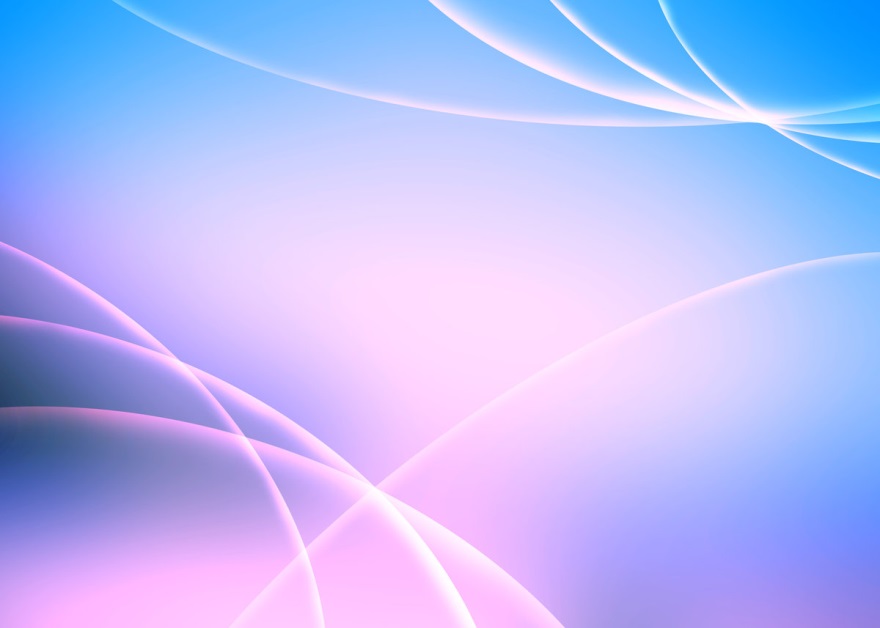 Предметно-развивающая среда должна выполнять образовательную, развивающую, воспитывающую, стимулирующую, организованную, коммуникативную функцию
Но самое главное - она должна работать на развитие и самостоятельности и самодеятельности ребенка
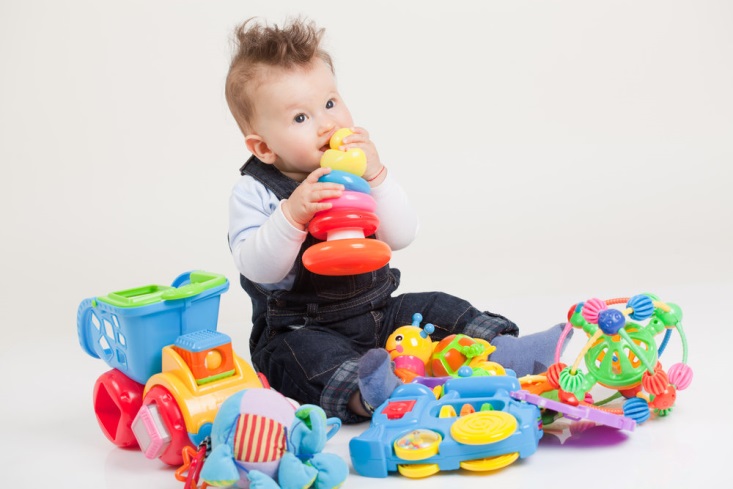 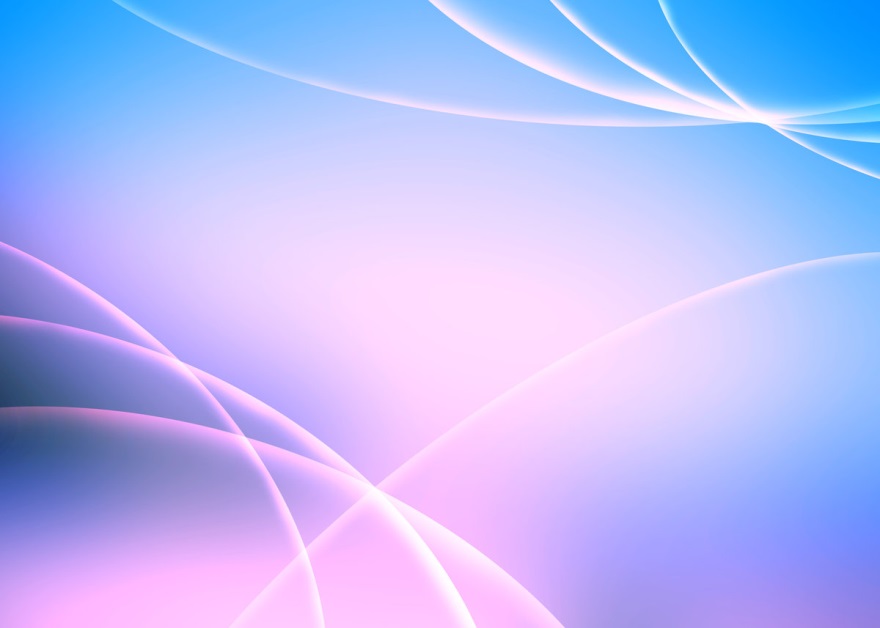 Уголок сюжетно-ролевых игр
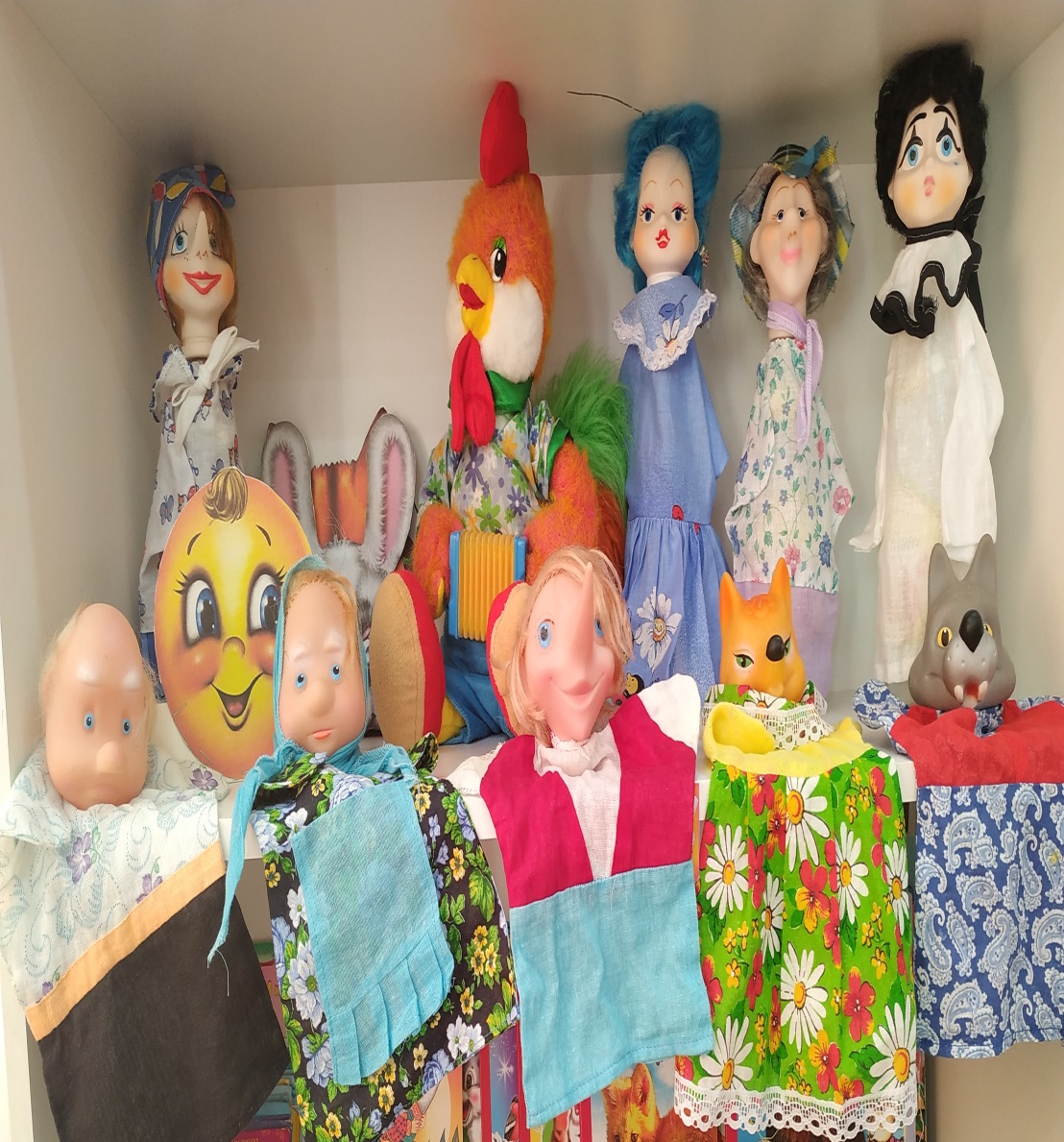 В жизни ребенка дошкольного возраста игра занимает одно из ведущих мест.
Сюжетно-ролевая игра-подлинная социальная практика ребенка, его реальная жизнь в обществе сверстников
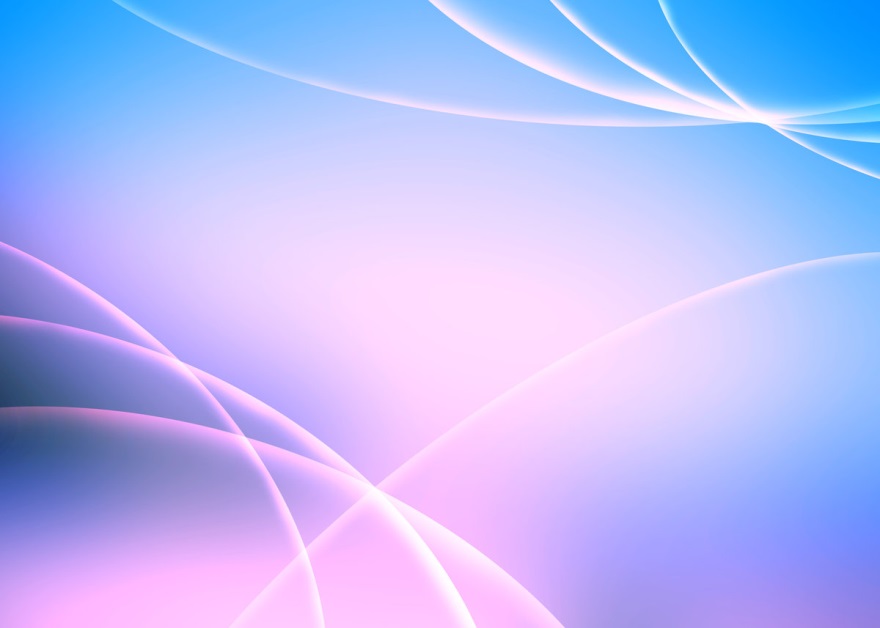 Для развития игровой деятельности необходимо создать предметно-развивающую среду, соответствующую возрасту детей и тематике планируемых сюжетно-ролевых игр.
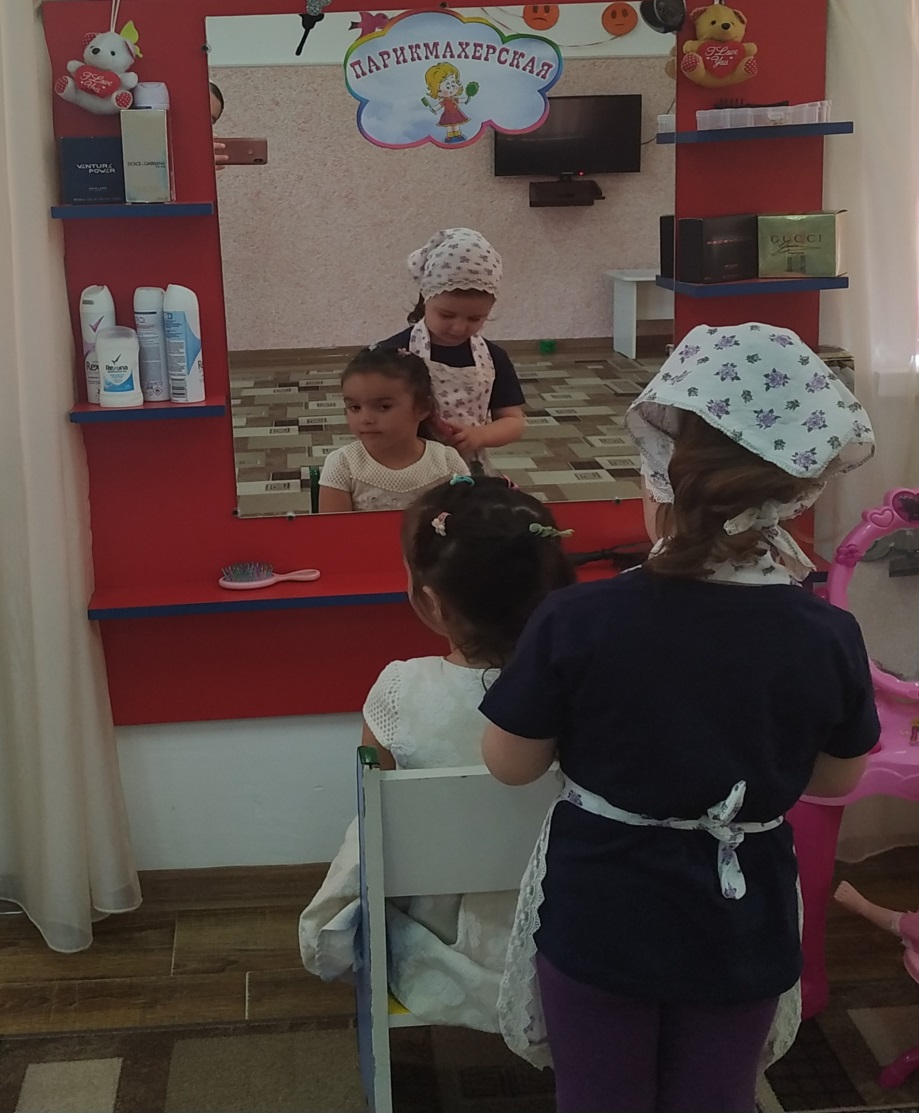 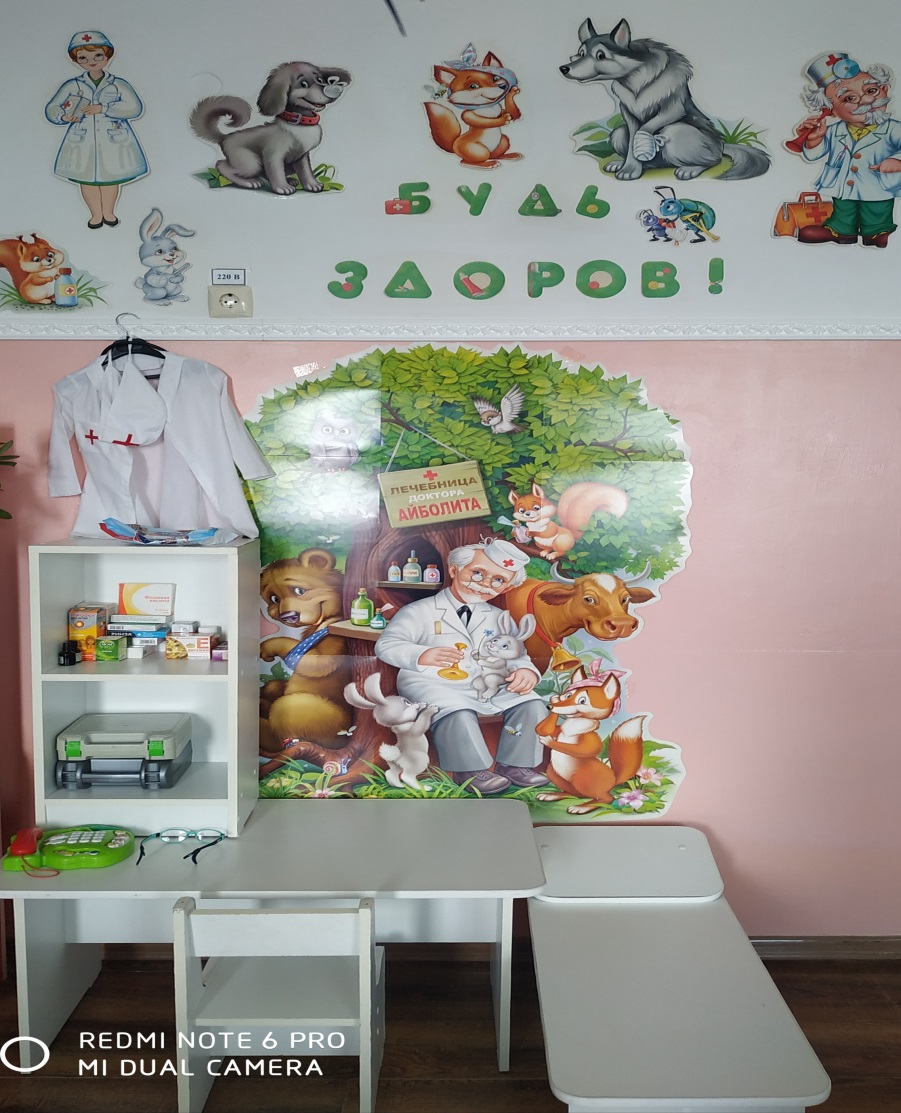 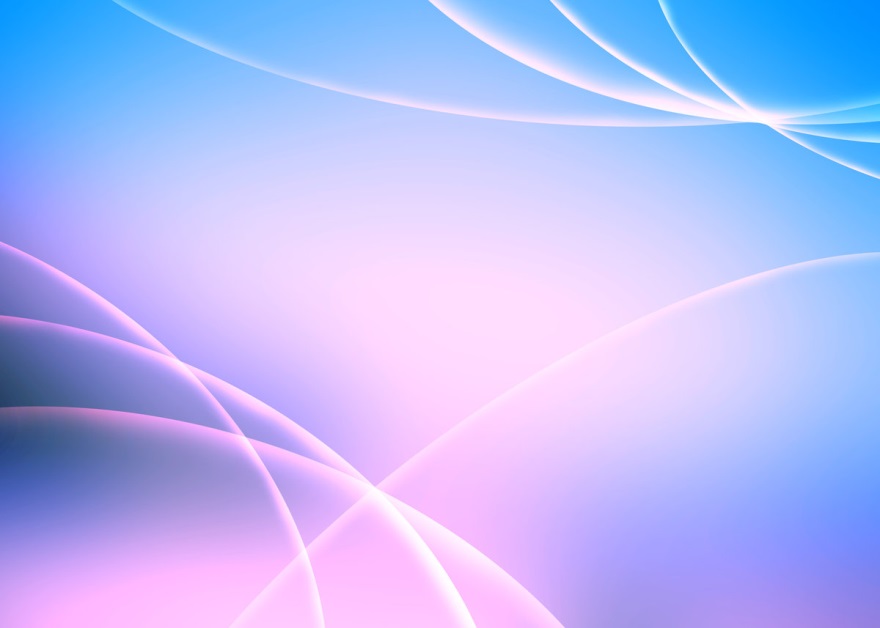 Уголок ряжения
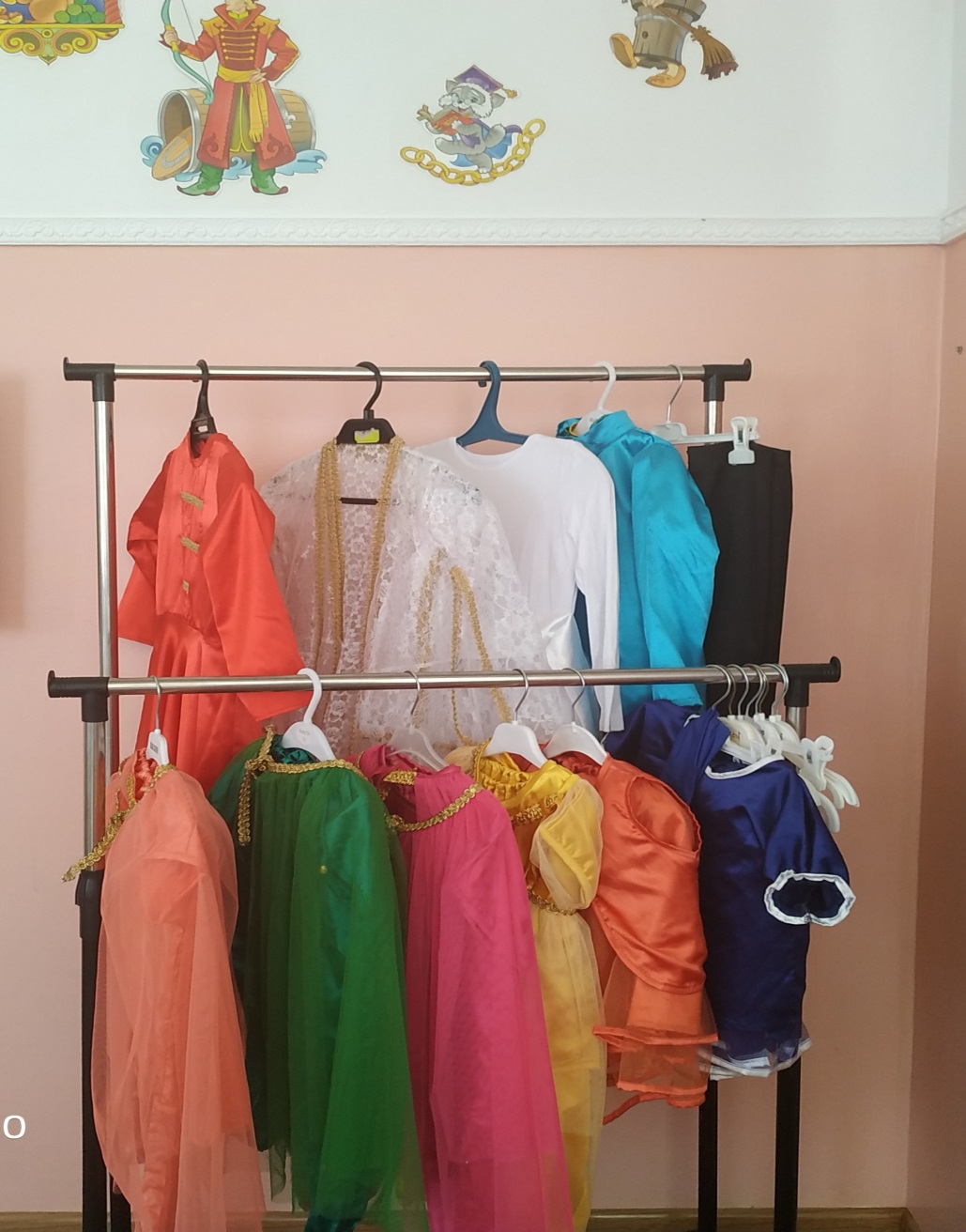 В уголке ряжения дети любят перевоплощаться в разные образы и героев.
Переодевшись, дети становятся модными, необычными!
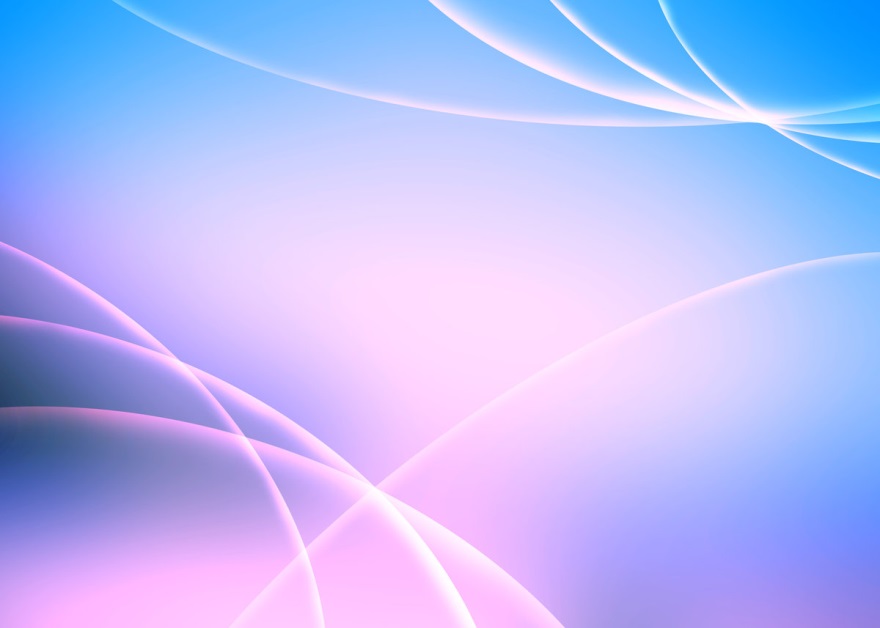 Физкультурно-оздоровительный уголок
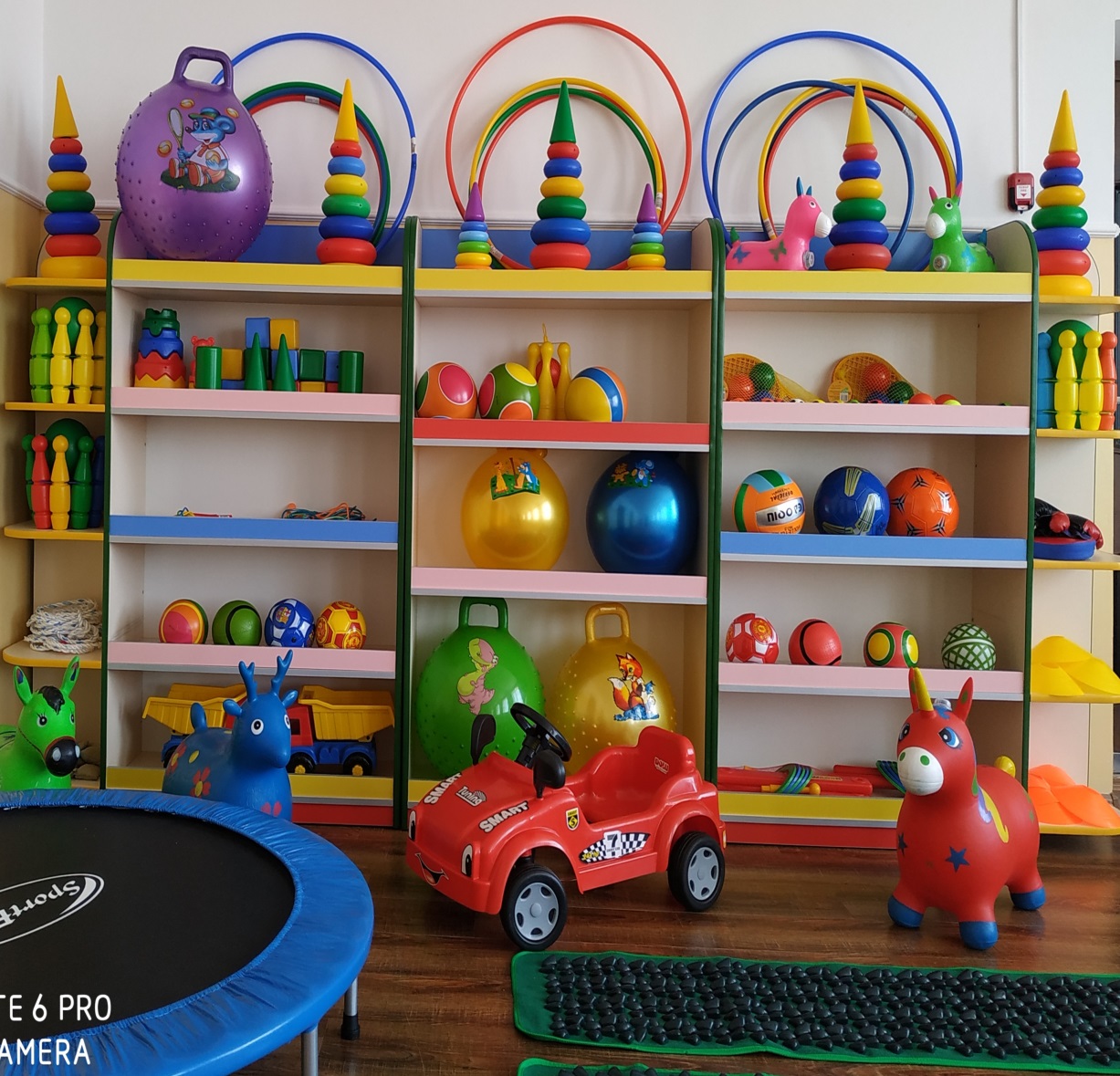 Этот физкультурно-оздоровительный уголок направлен на оптимизацию двигательной активности детей, развитие двигательных качеств и способностей. Он пользуется популярностью у детей.
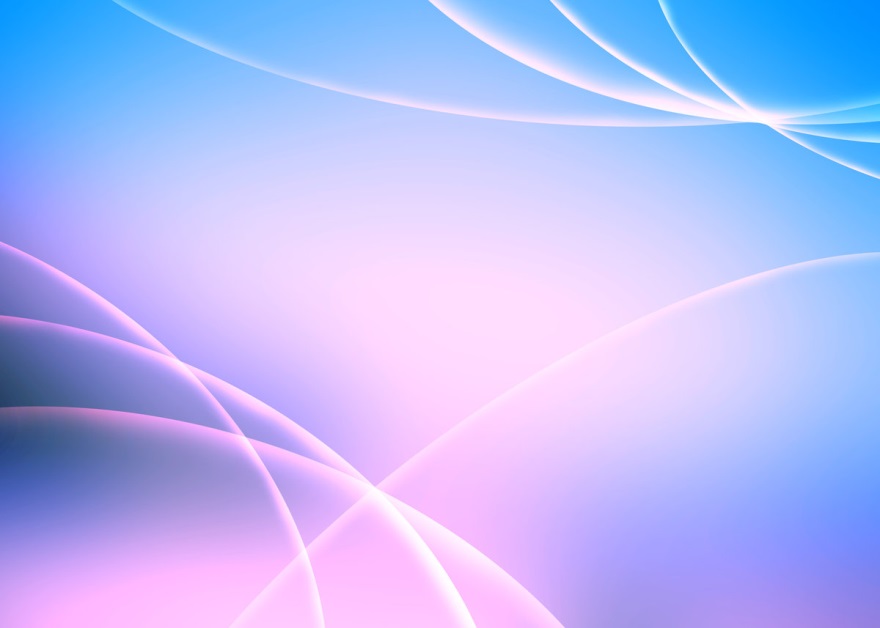 Уголок безопасности и правила дорожного движения
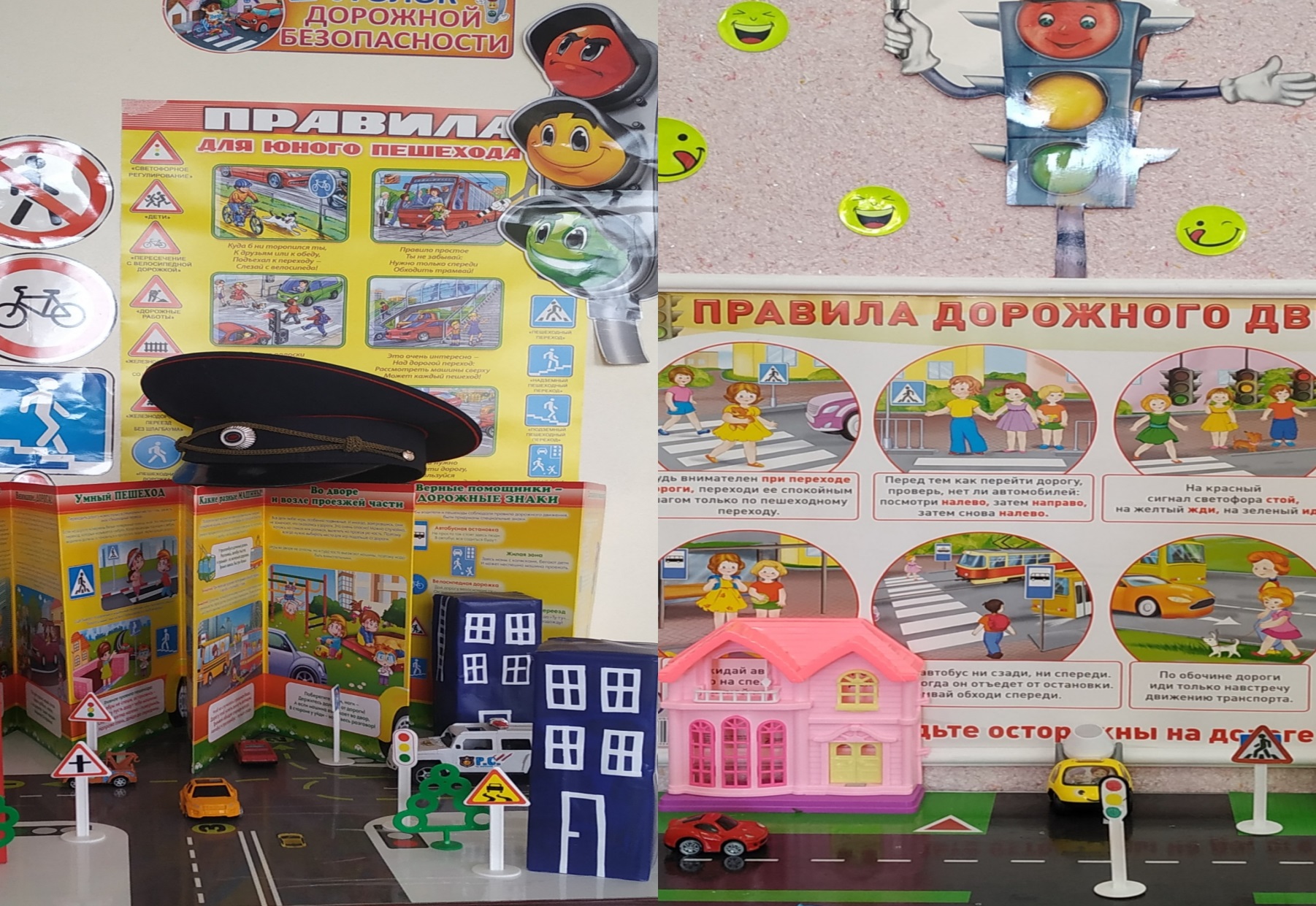 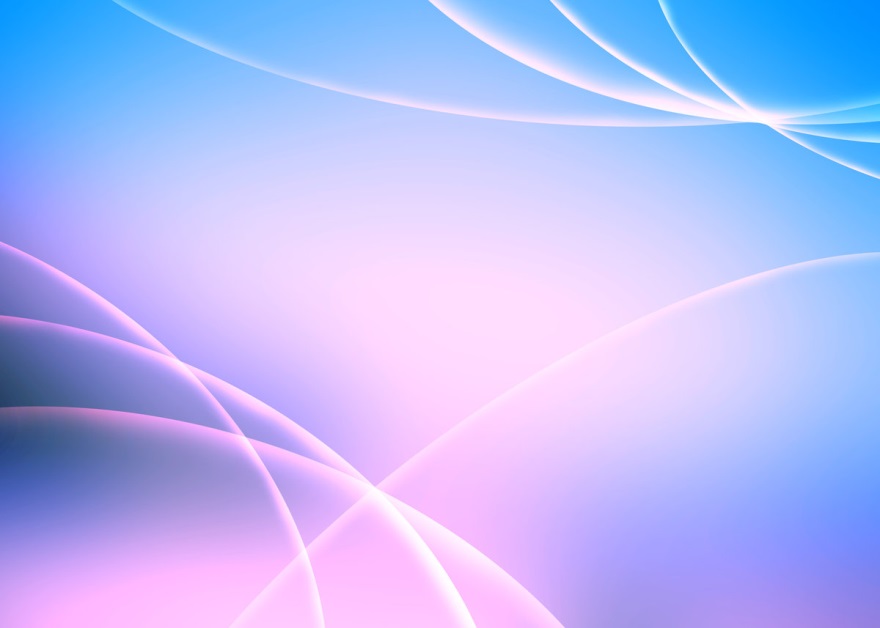 Уголок конструирования
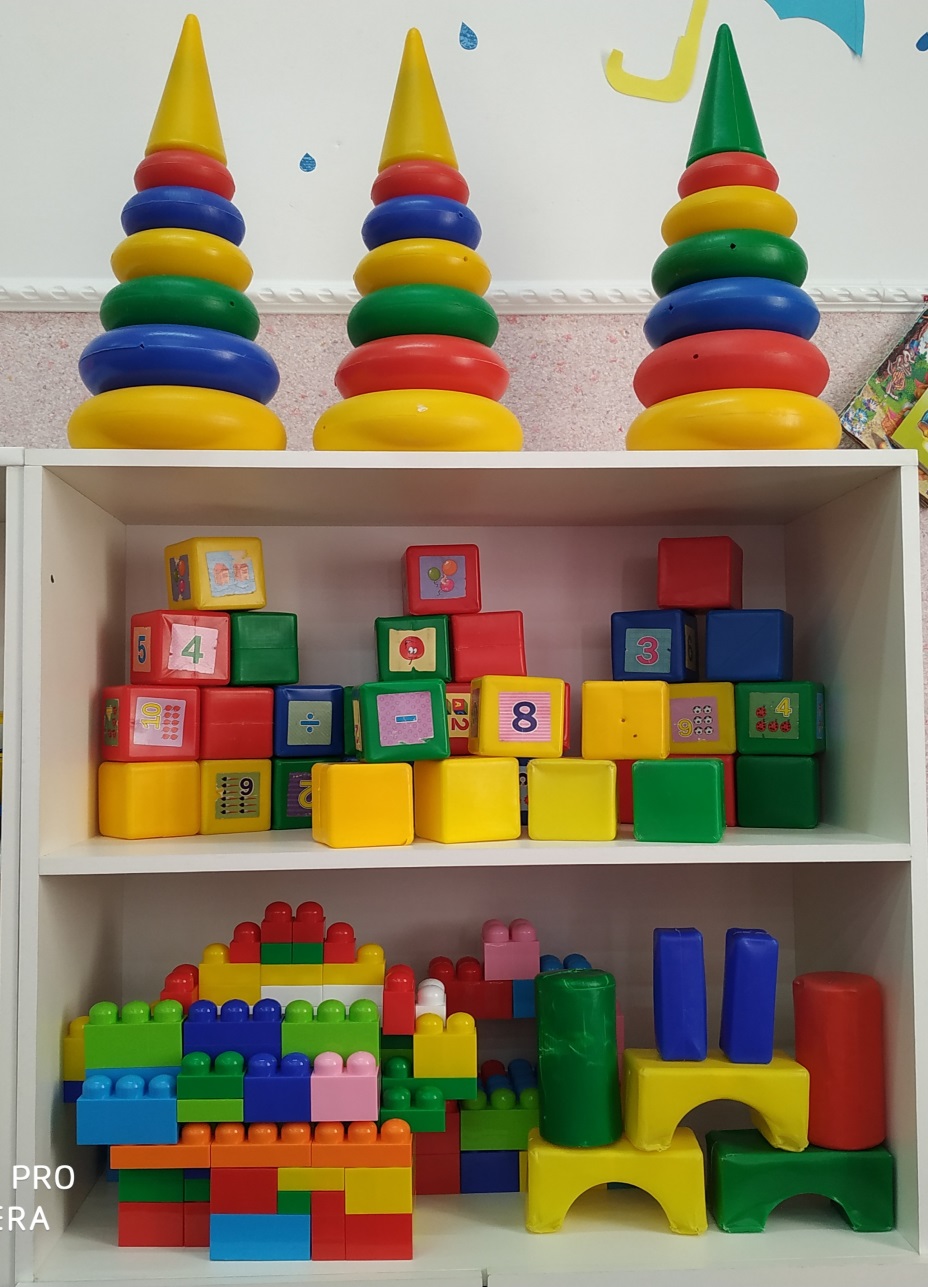 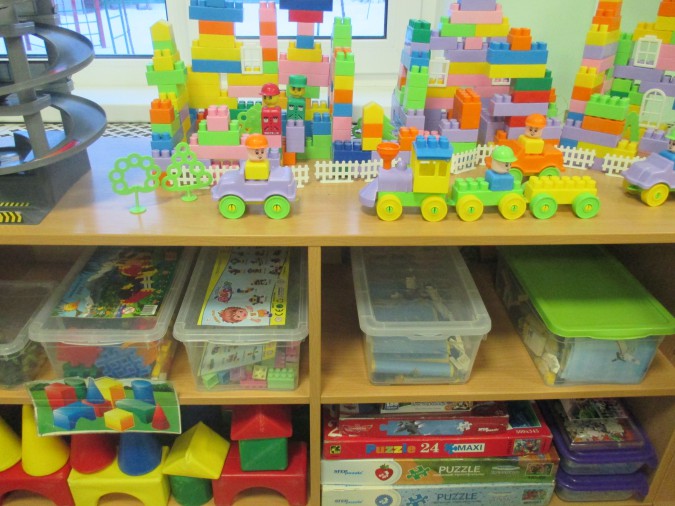 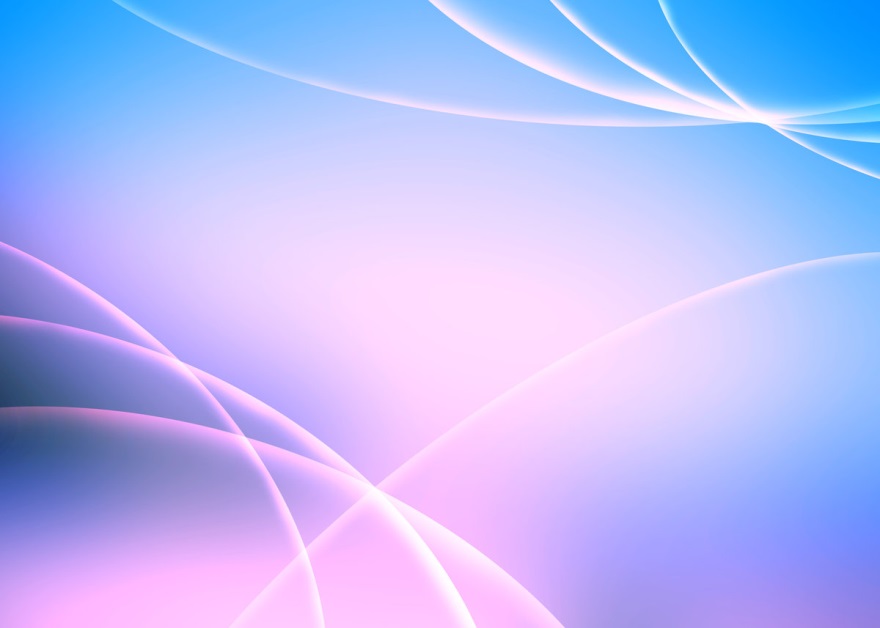 Уголок экспериментирования
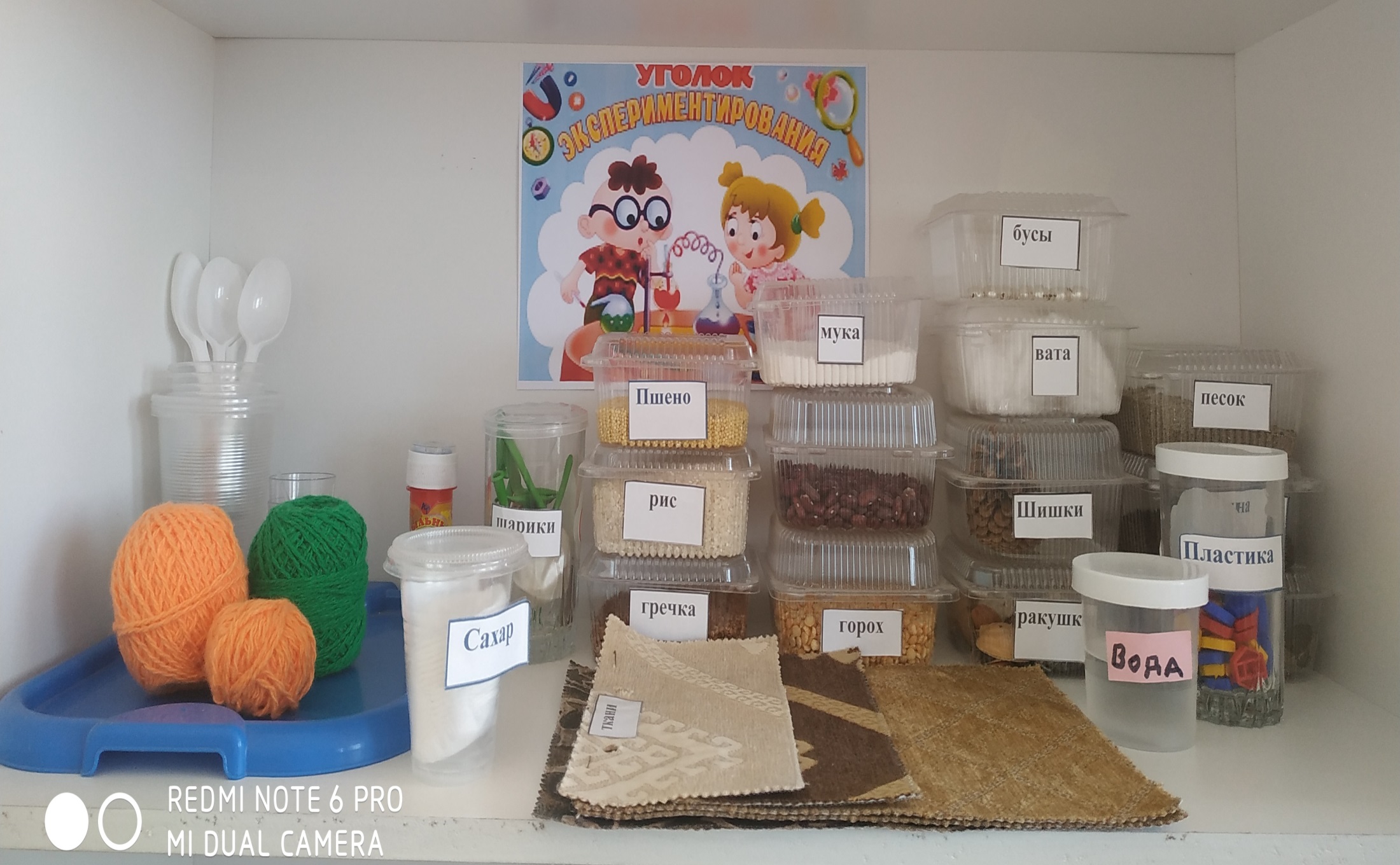 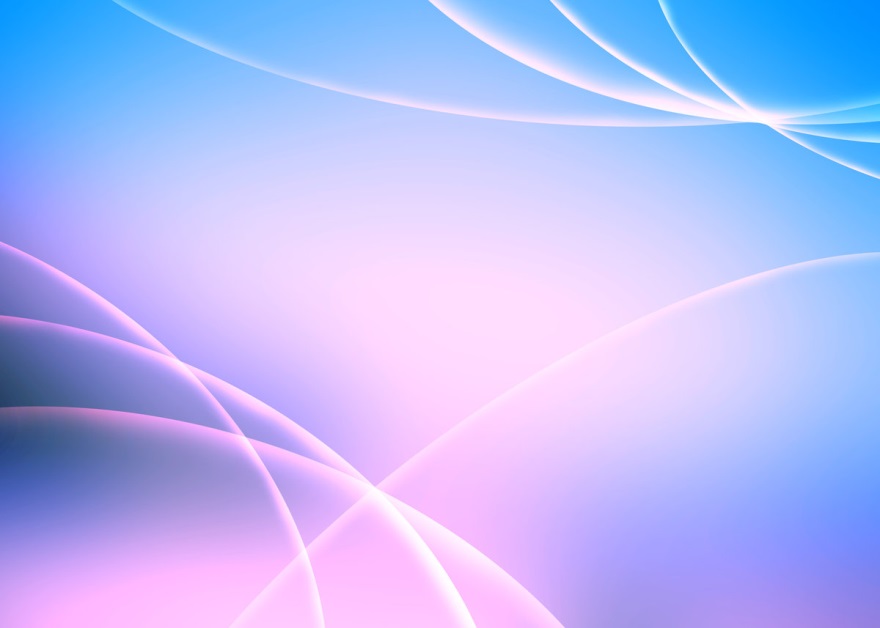 Книжный уголок
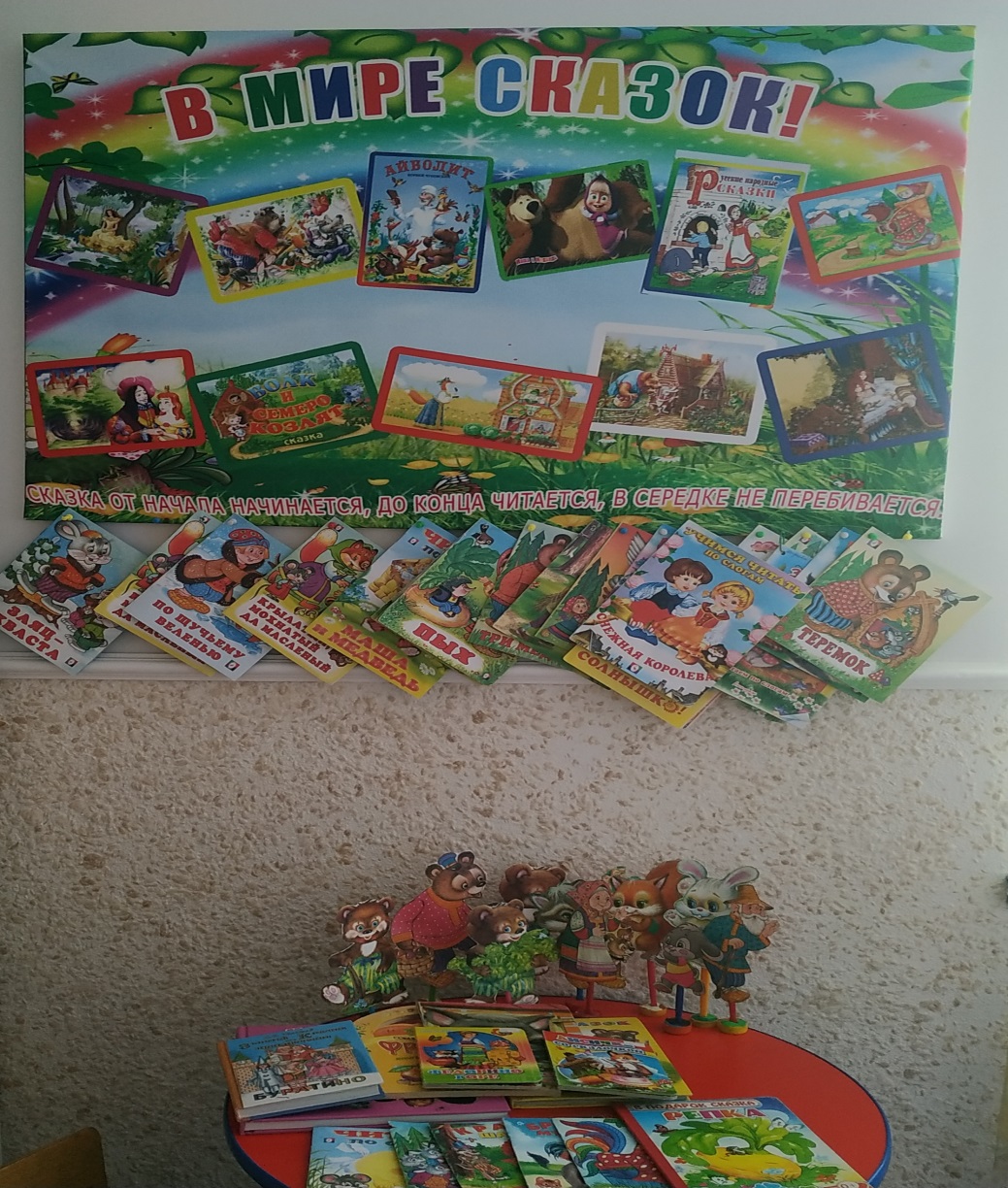 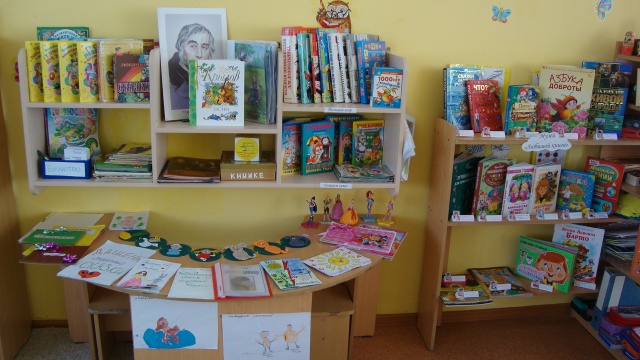 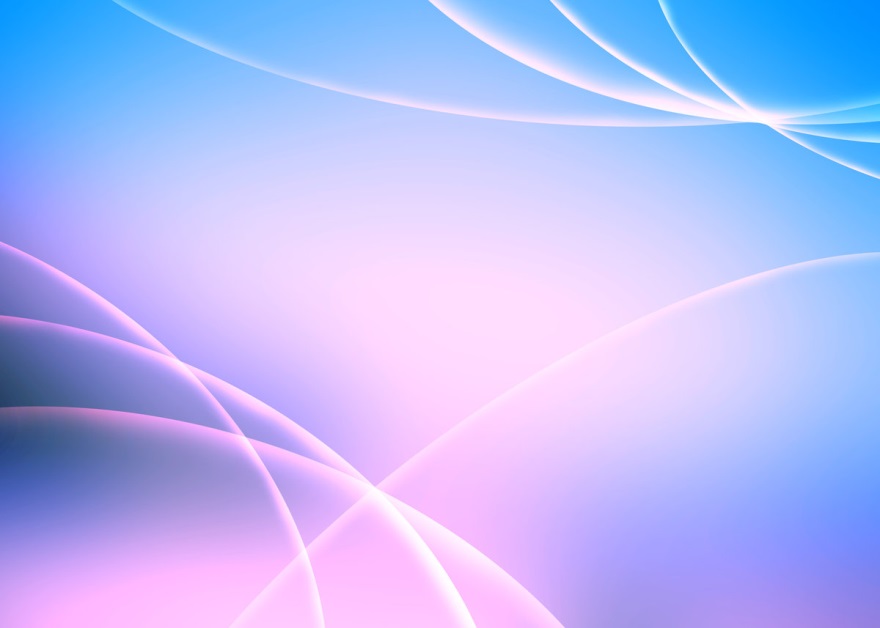 Уголок краеведения
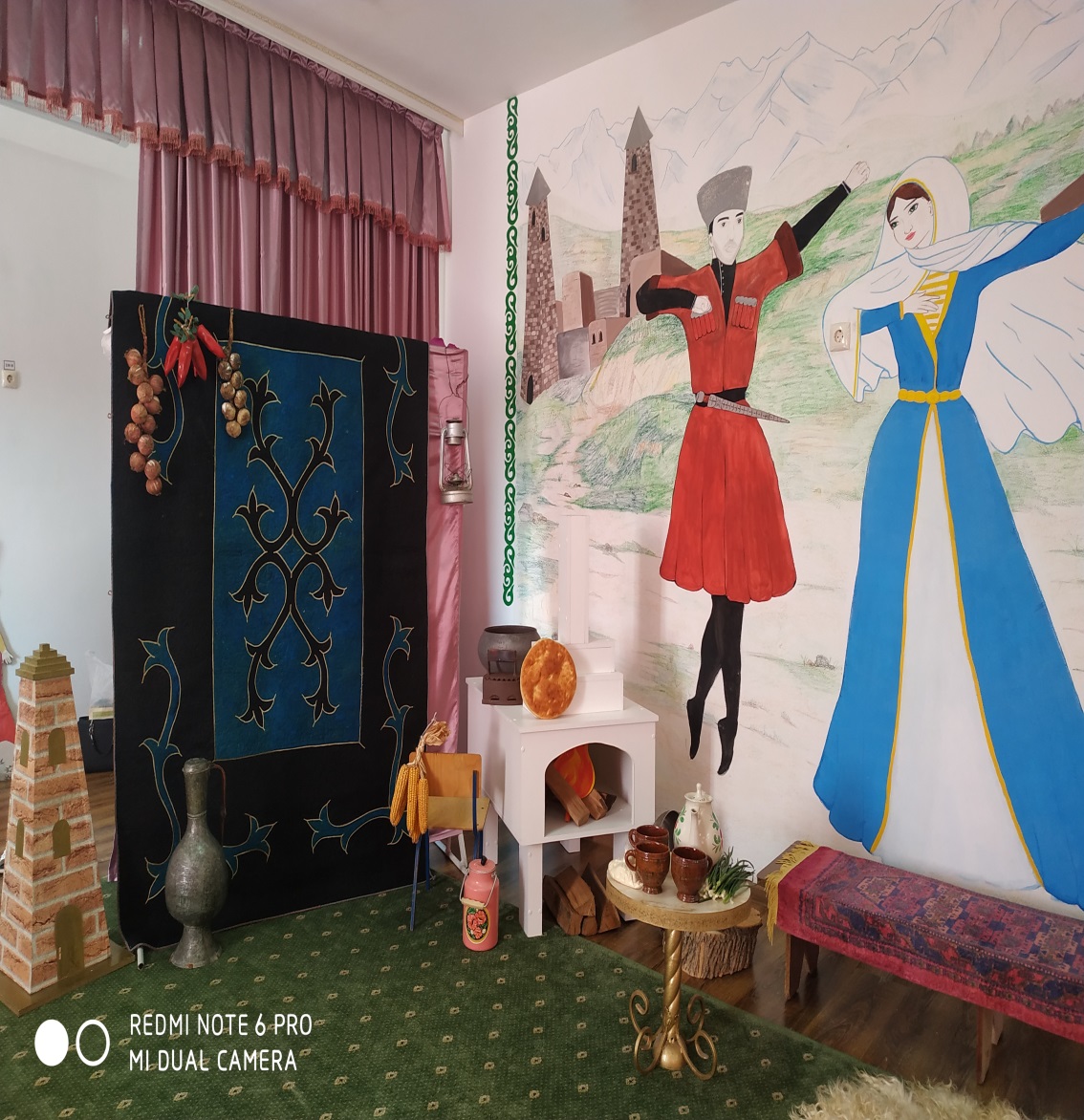 В данном уголке проходит всестороннее
изучение родного края, с целью приобщения дошкольников к истокам чеченской национальной культуры,истории,
природе
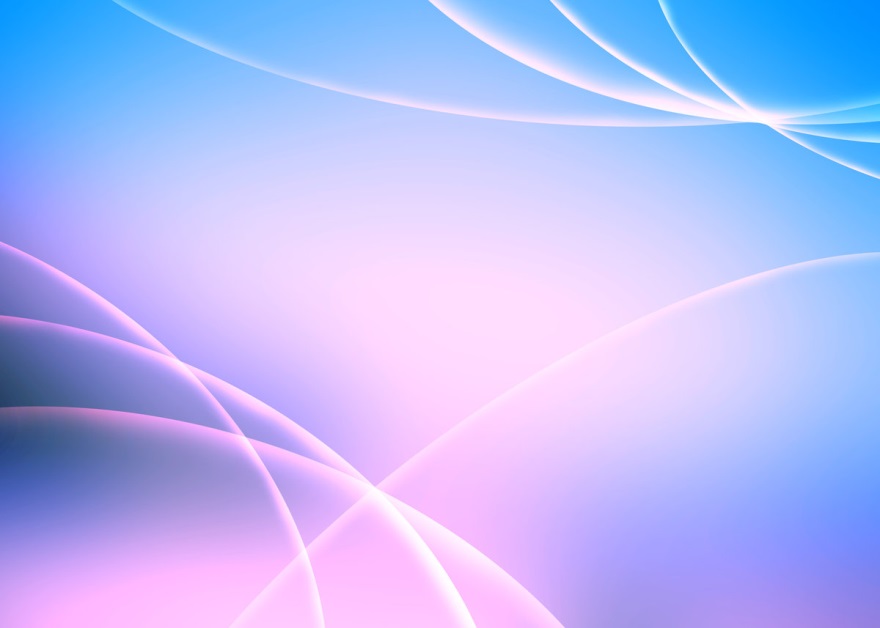 Родительский уголок
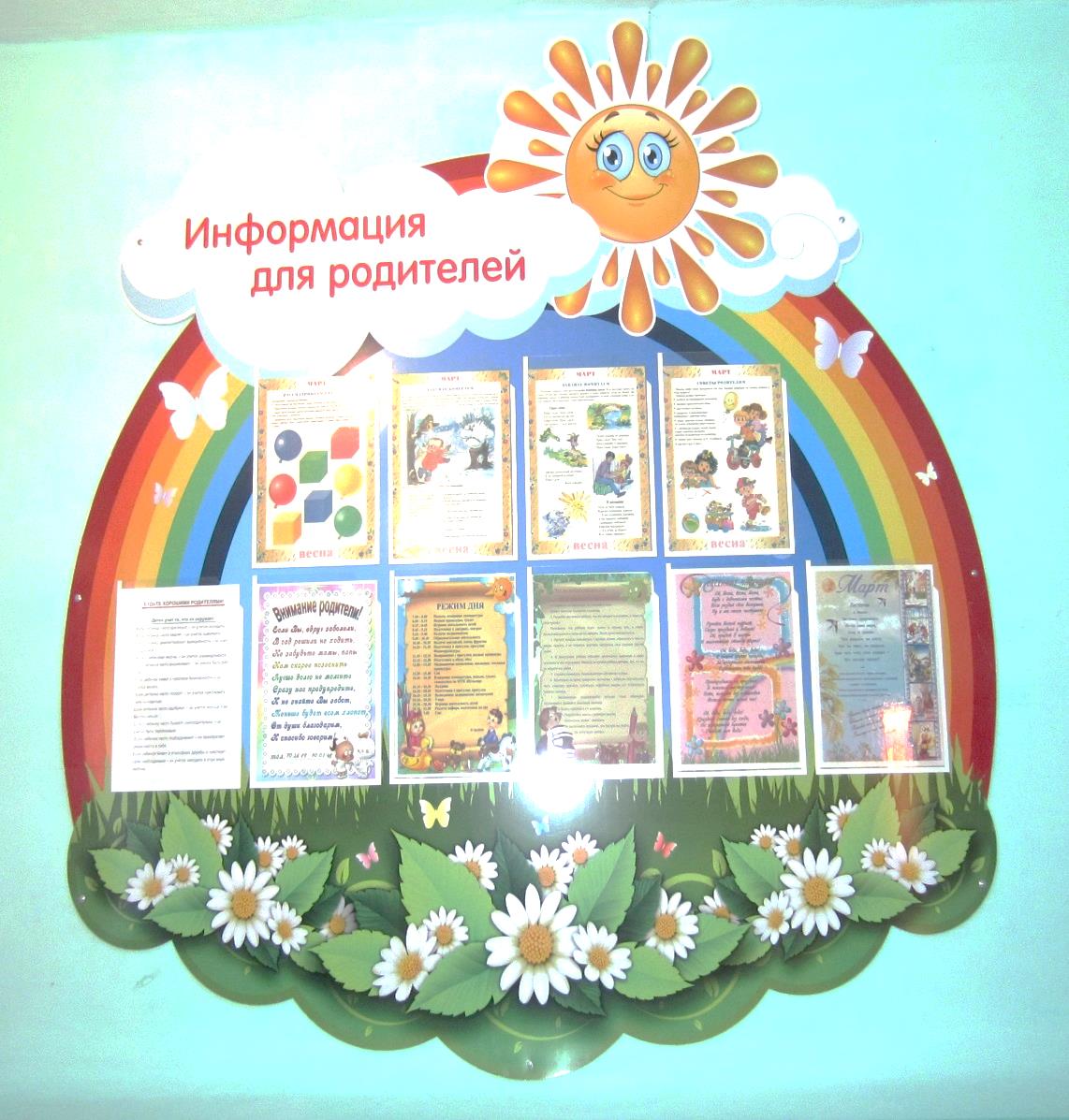 Родительский уголок в детском саду-это 
один из способов взаимодействия детского сада с родителями . С помощью выставленной информации мамы и папы могут узнать об успехах своих детей и познакомиться с жизнью группы и сада
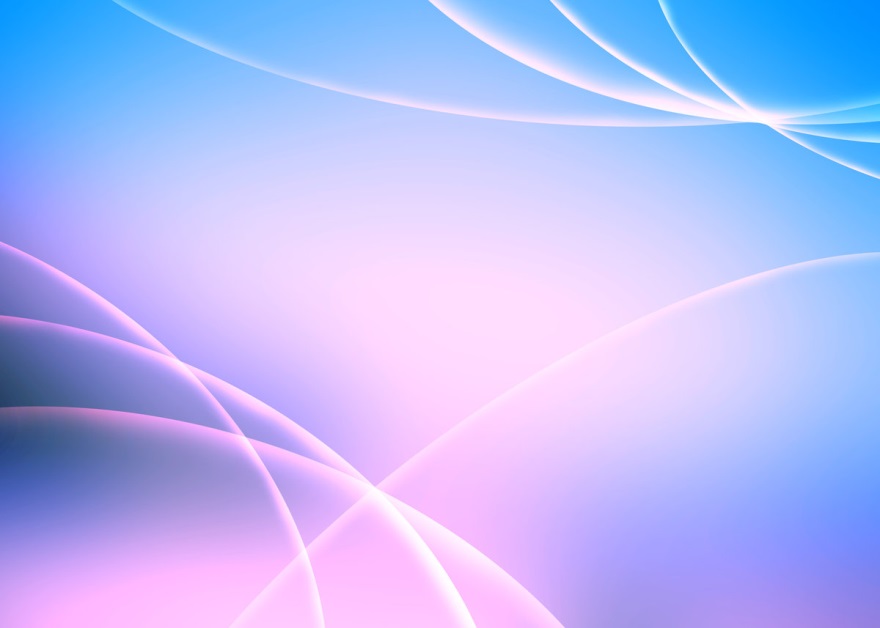 Музыкальный уголок
В музыкальном уголке имеются разнообразные детские музыкальные инструменты, дидактические игры на развитие, музыкального слуха.
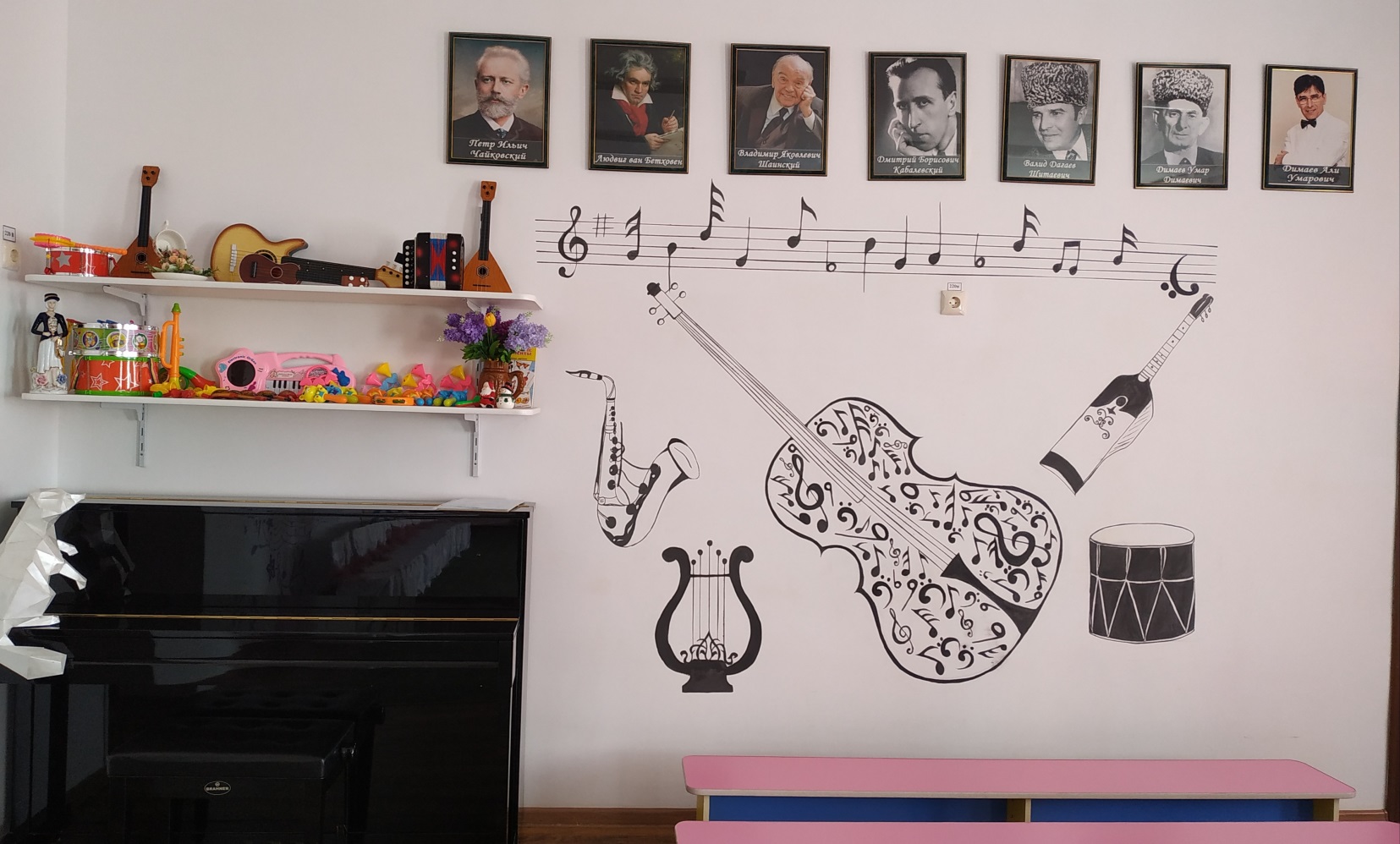 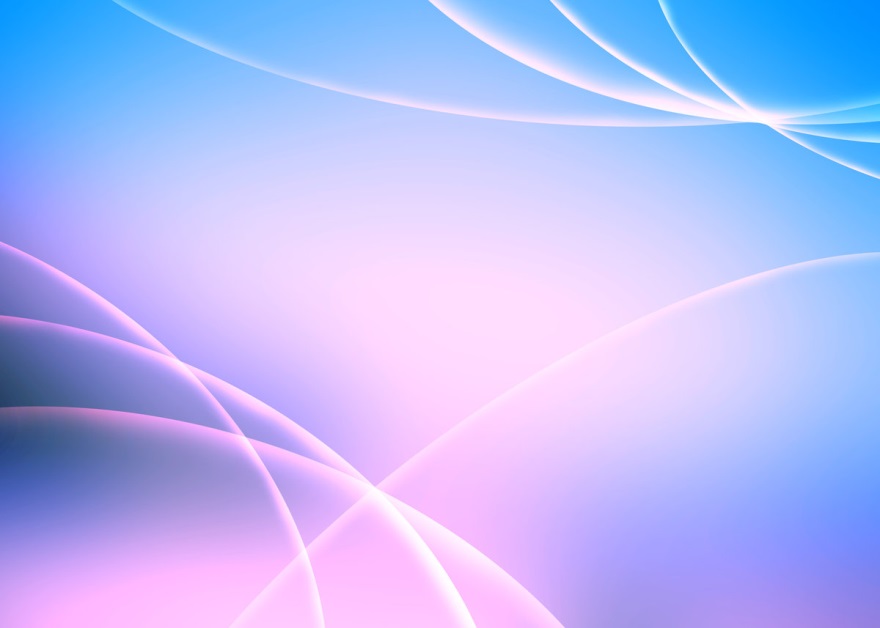 Уголок творчества
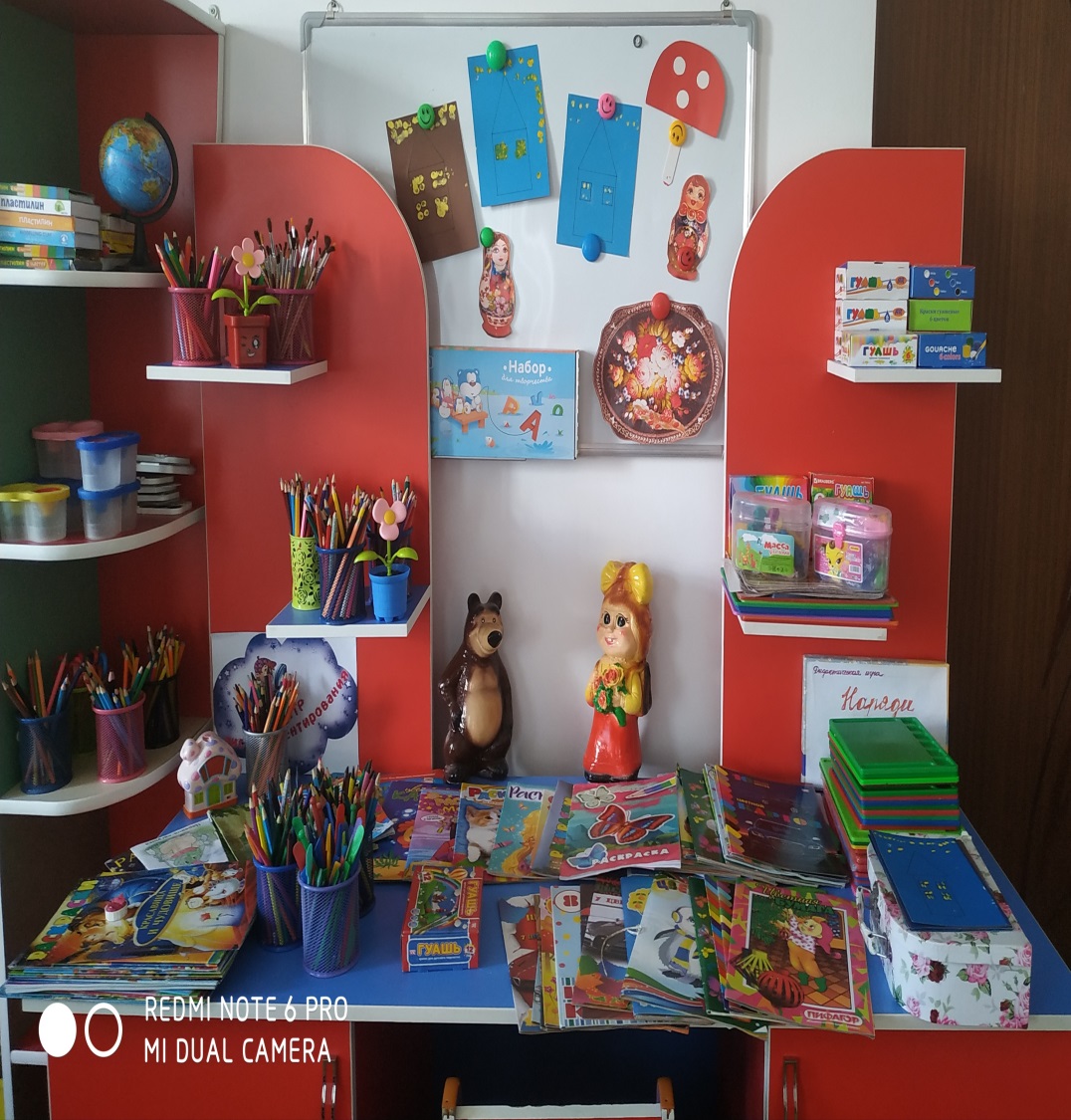 Одним из основных задач является развитие художественно-творческих 
способностей дошкольников
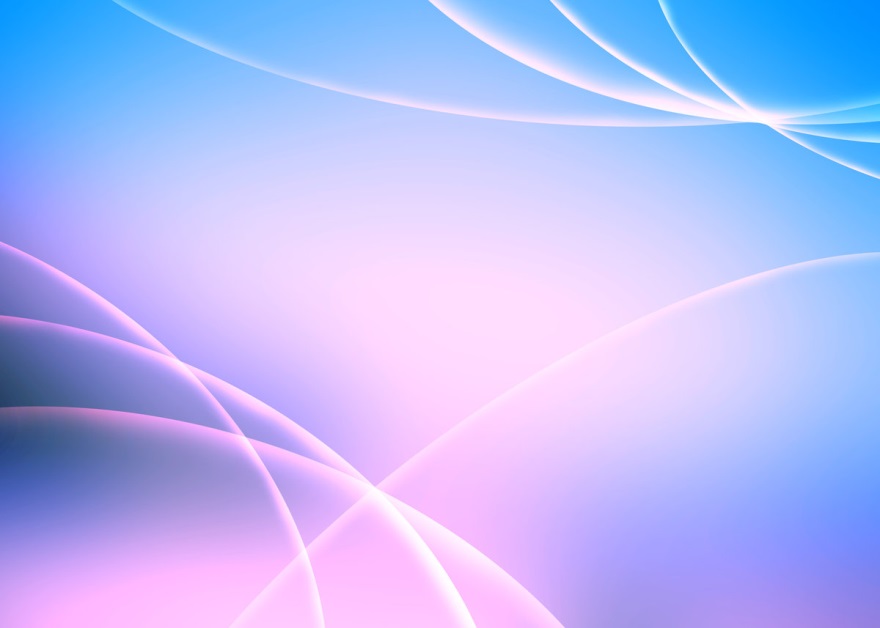 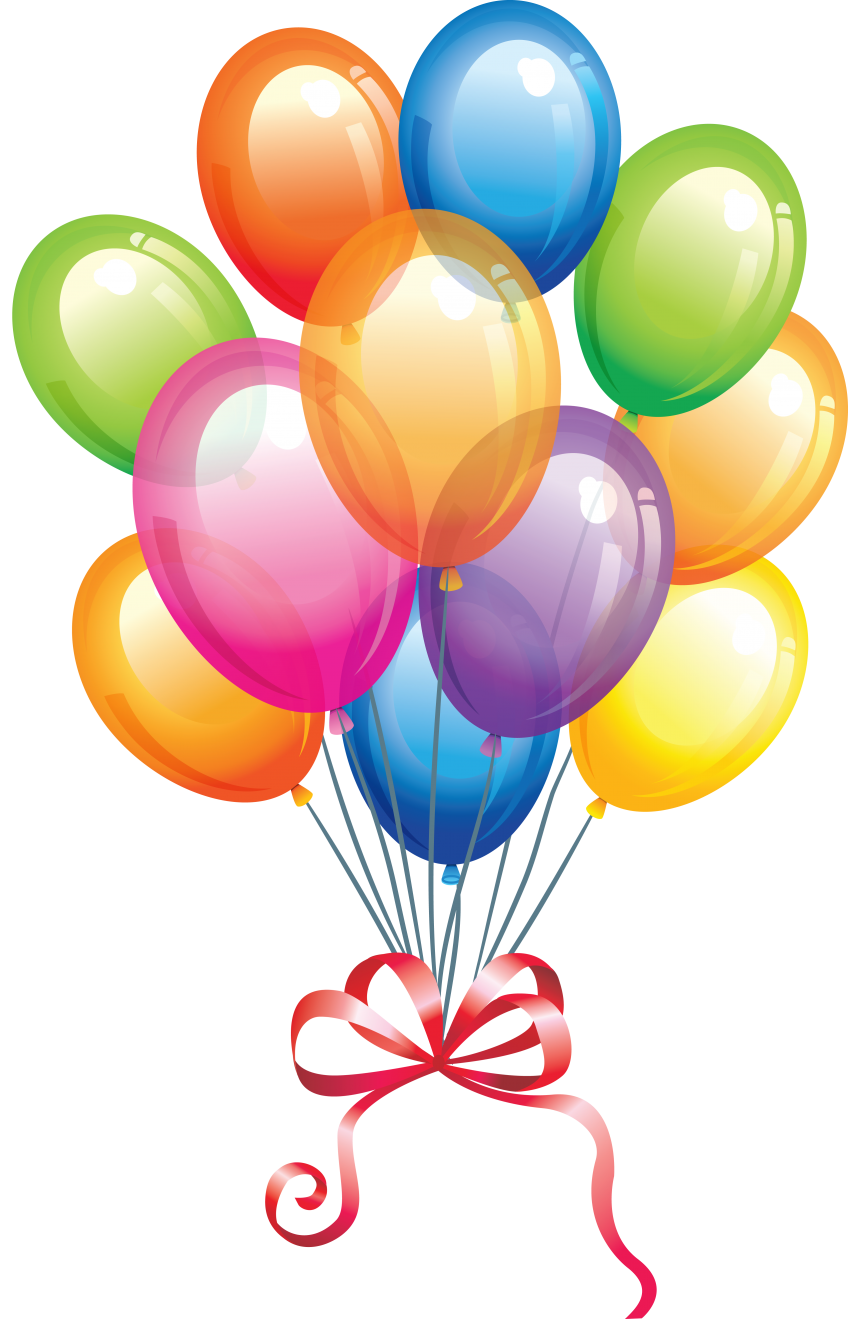 Спасибо